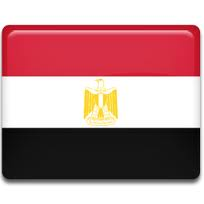 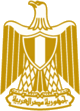 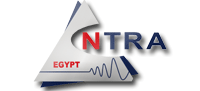 The Fifth Annual African Consumer Protection Dialogue Conference
National Telecom Regulatory Authority 
EGYPT Eng. Aly Anis
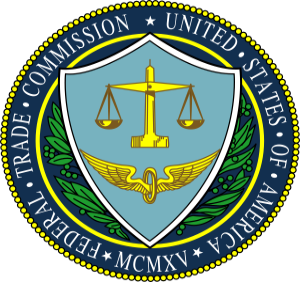 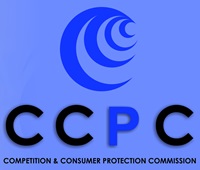 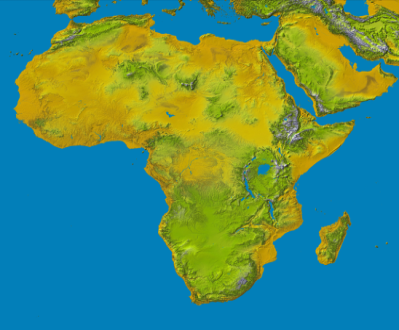 Livingstone, Zambia
10-12 September 2013
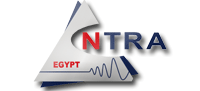 NTRA’s Mission and Legal Framework
Mission: 

 NTRA aims regulating the telecom sector and developing telecommunications services in a way that secures:   
Protection of consumers’ rights namely free competition, prevention of monopoly and best quality services at affordable prices. 
Encouragement of national and international investment in telecommunications.
Protect and increase national scarce resources like spectrum .
Consumer Protection:
 Telecommunications  Act  No. 10 of  2003 to assure: 
 Transparency; Open  fair competition; Universal Service & Protection of consumers' rights.
Competition:
The Egyptian Competition authority has  the Act No.3 of 2005 on the Protection of Competition and the Prohibition of Monopolistic Practices.
2
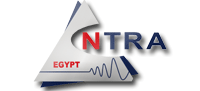 Protecting Consumers in Telecommunications
Announcements:
Protect yourself through mobile (ITU ) recommendations
Report about any religious inappropriate link.
Warnings against :
        Credit transfer SMS .
        Deceptive messages.
Awareness:
Launching a CRPC channel : 
http://www.youtube.com/CRPCNTRA  &
 http://www.facebook.com/CRPC
 Publishing awareness videos for people with special needs on the NTRA official web site based on the NTRA original telecom services awareness brochures.
We are looking for launching  a special call center for people with special needs sooner .
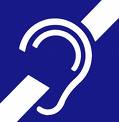 3
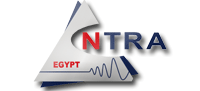 Protecting Consumers in Telecommunications
(Cont.)
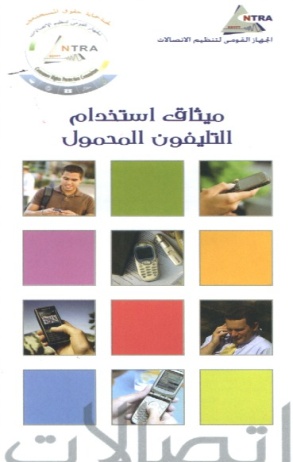 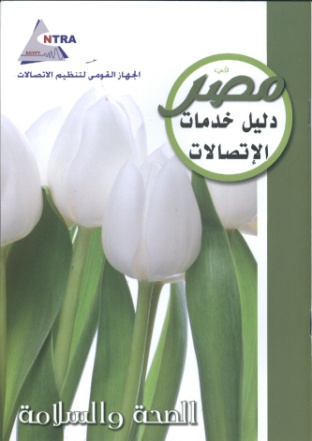 Services brochures :

Fixed Telephone Service
Mobile Service 
Internet and data Services
Child Secure Internet 
Health and Safety (electromagnetic fields)
Internet ethics code.  
Mobile ethics code.  
Wireless Internet safety (under printing).
Safe e-shopping (under printing).
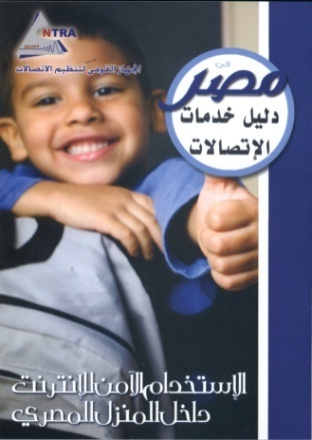 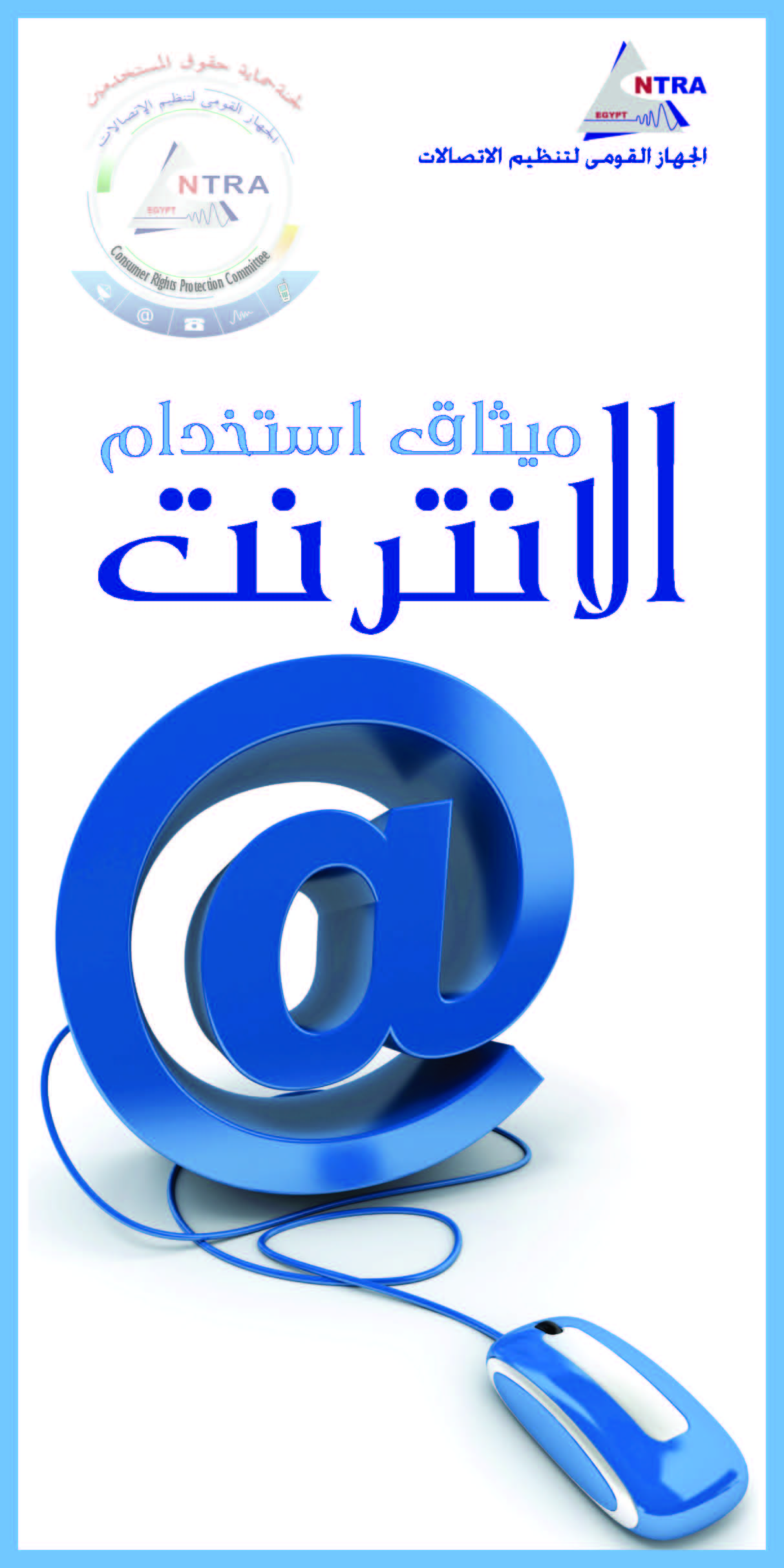 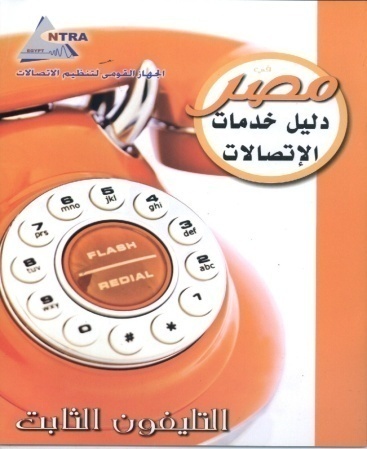 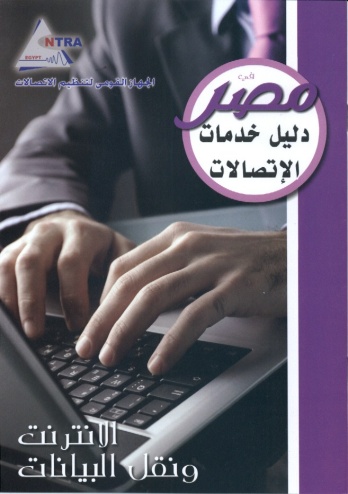 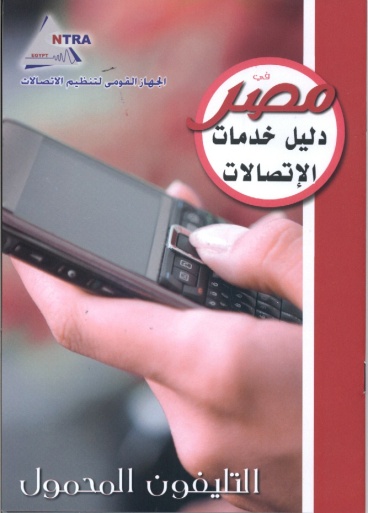 4
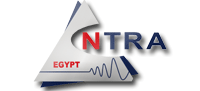 Deceptive Advertising and Marketing
Basics :
Consumers should get what they pay for. 
 NTRA works to ensure that national advertisers can back up the claims they make for their services  & products .
Regularly review all campaigns and any provider is not eligible to advertise or announce  a promotion before getting our approval on it’s specs and duration.
Examples :

Internet speeds promotion according to our QoS rules.
Any promotions upon certain limited time.
The specification  and prices of any services must be launched clearly.
Continuous measurements for the Fixed, mobile  & Internet services.
5
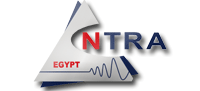 Protecting Consumer Privacy
According to telecom Act and the providers licenses :
The providers are eligible about consumers privacy and any revealing or misusage of their information , data will put them under punishments.
SMS & IVR messages upon requests and needs consumer approval (Under negotiation.)
Awareness Campaigns:

Educating consumers about how to protect their privacy online and offline. 
Issuing recommendations on using FACEBOOK, P2P & social networks.
Passwords manipulation restrictions.
Chatting constrains.
6
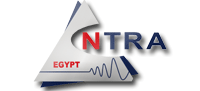 Safeguarding Children
Egypt is following The Children’s Online Privacy Protection Act (COPPA) to protect children’s privacy when they’re online .

NTRA is raising the kids , youth , teachers and parents awareness about online risks via Awareness campaign , website , Facebook , YouTube and all media (TV , Radio And newspaper).

MCIT , NTRA , providers and other stakeholders are building a complete media campaign for child online protection (COP):
 
WE recognizing the importance of ensuring people’s safety on the Internet, we has taken concrete steps to create an interactive platform to share relevant information, best practices, concerns and resources. Egypt build  :
* The National e-Safety Working Group:
 http://mcit.gov.eg/Internet_Safety
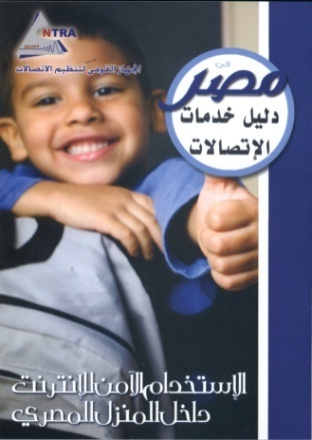 7
Safeguarding Children(Cont.)
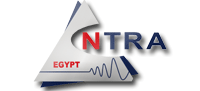 Teach them to be SMART :
SET YOUR LIMITS.
MEETING ONLINE FRIENDS OFFLINE.
ACCEPTING INVITATIONS / FRIENDSHIPS.
REACT fast.
TELL SOMEONE ABOUT YOUR CONCERNS.
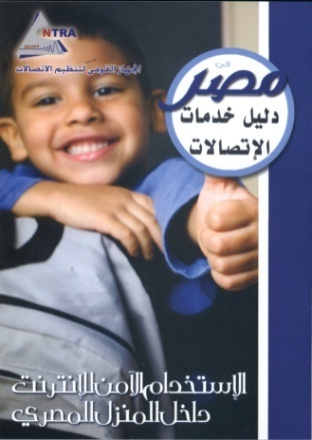 Egypt Mechanisms:

To complaint, call the hotline # 155 from the fixed line or mobile.
In case any internet crime is committed against your kid, you can either call:
The Department of Documentation and Information Ministry of Interior .that has been established to fight computer and internet crimes, hotline # 108 
Child Helpline (16000) of the National Council for Childhood and Motherhood, (NCCM), Egypt.
8
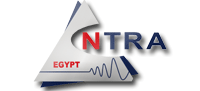 Fostering Competition in the Tech Industry
NTRA decided from years ago to free the telecom market:

We have 3 mobile operators.
We have more  than 8 Internet providers.
We have one fixed operator but in very near future this year ,we will launch a license for all operators to act as triple play operator (Voice , data & Internet).
We are observing the market and operators to assure free competition and prevent any harm behavior affecting  the industry.
9
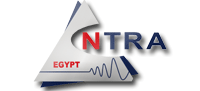 Green ICT :
Applying user-friendly policies, has become a dire need. Environment protection is an important issue for human safety.
 for sustaining social and economic development, and for preserving natural gifts for next generations.
 ICT tools, widely spread currently, constitute very important potential for protecting environment, creating solutions for decreasing toxic emissions by other sectors.
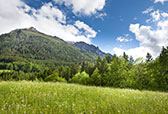 Initiative :
We have  protocol signed between MCIT and Ministry of Environmental Affairs  years ago aims at raising community awareness about Green ICT challenges and opportunities.
 Setting fundamentals and national policies for Green ICT, adopt a multi-stakeholder approach to address various green ICT challenges,.
Reduce the adverse environmental effects resulting from the expansion in the use of ICT.
Supporting the use of communication and information technology as an effective tool to reduce GHG emissions resulting from other sectors.
MCIT produced Green ICT in Daily Life Leaflet:
http://mcit.gov.eg/Upcont/Documents/green%20IT%20English%20-may201020106213521.pdf
10
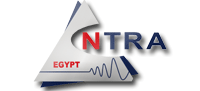 Collaborating with International Partners
NTRA is fully committed to its international obligations.
 Our objective is to build up global partnerships for development of the telecommunications sector in Egypt, to turn digital divide into a digital opportunity for sustainable advancement and improvement of the quality of life of all people, especially those isolated by economic and knowledge barriers.
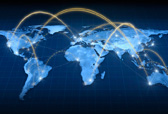 Egypt has been a member of 
The International Telecommunication Union (ITU) since 1876.
Due to the growing importance of internet governance that was emphasized in both phases of the WSIS process, the Internet Governance Forum was created to discuss these issues .
Association of Regulators of Information and Communication for Eastern and Southern Africa (ARICEA)
The Arab Network for Regulatory Authorities (ARNET)
EU Twinning project (2 years):
In 2004, the Association Agreement (AA) between Egypt and the European Union entered into force, enabling an enhanced state of partnership between both contracting entities.
11